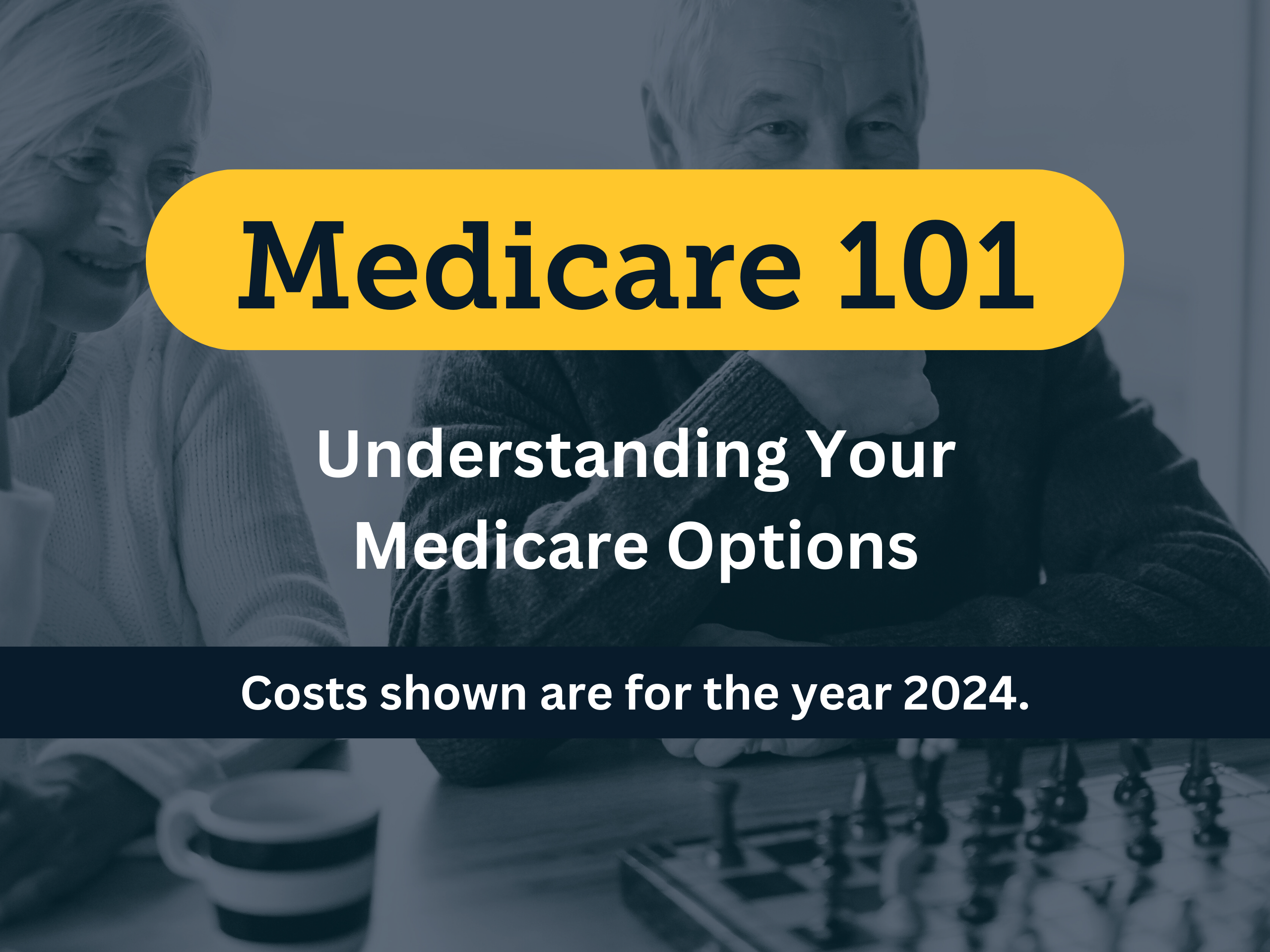 Medicare 101
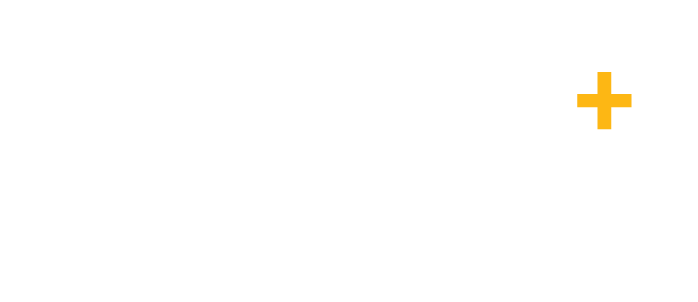 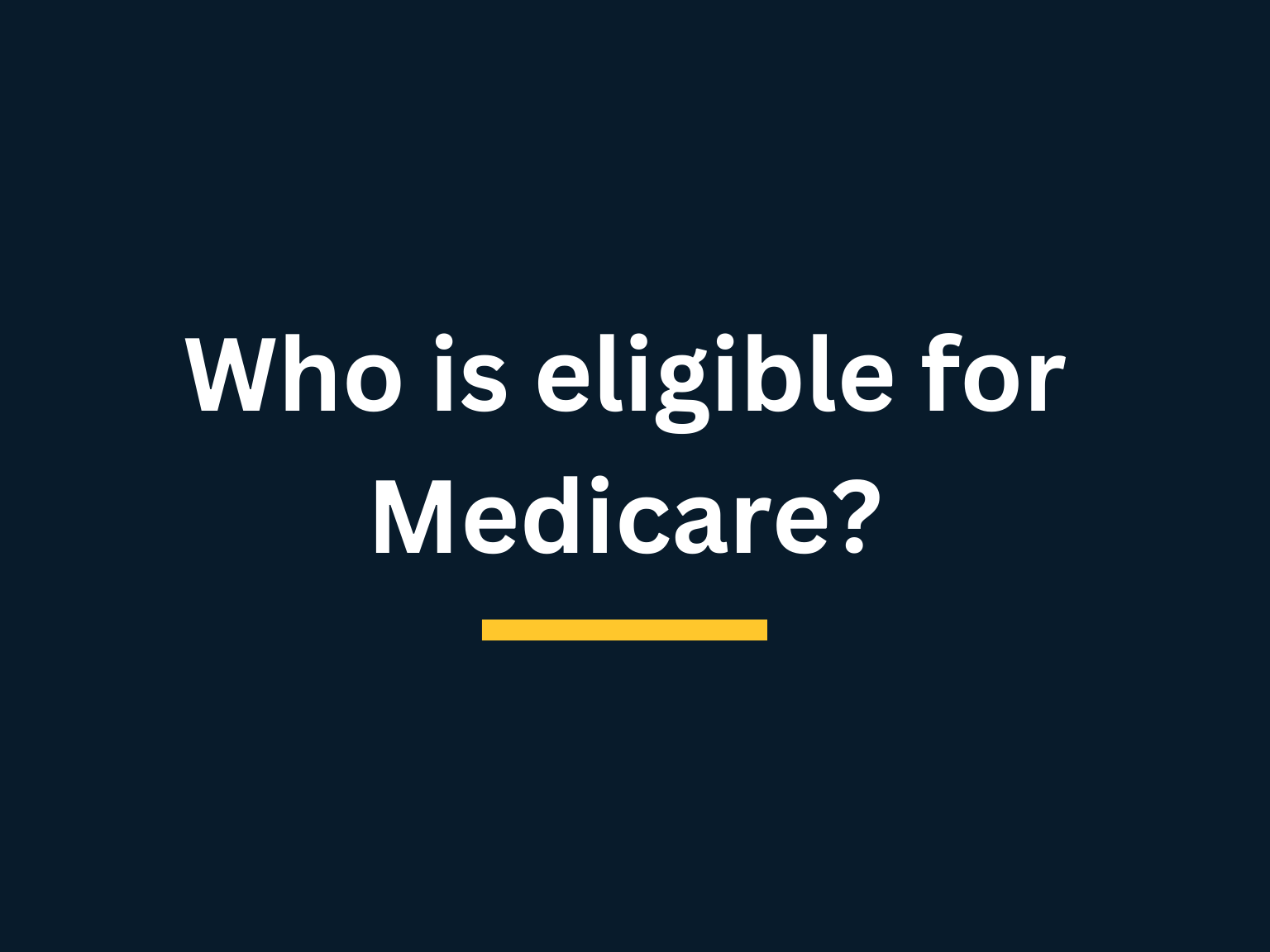 Who is eligible for Medicare?
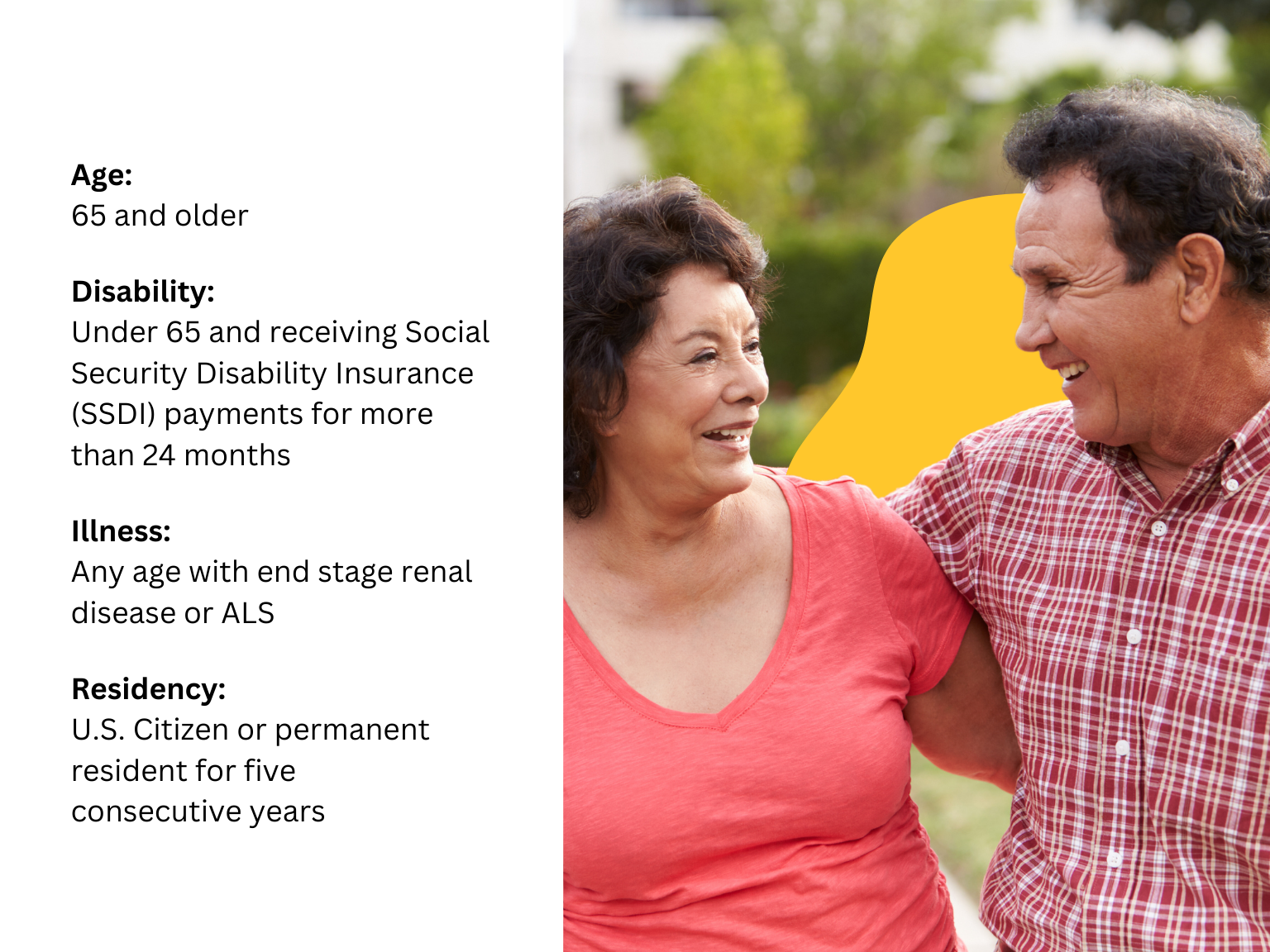 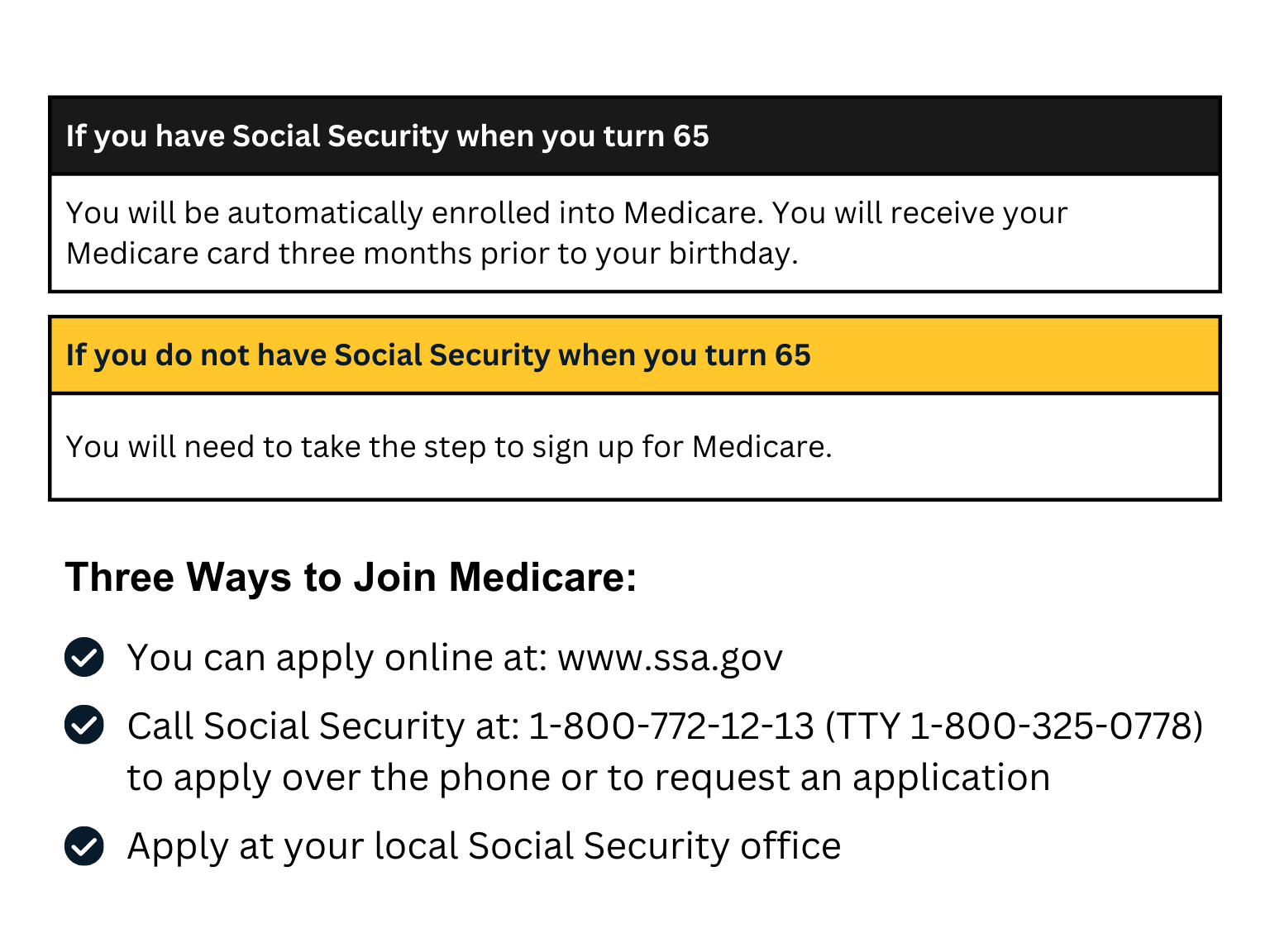 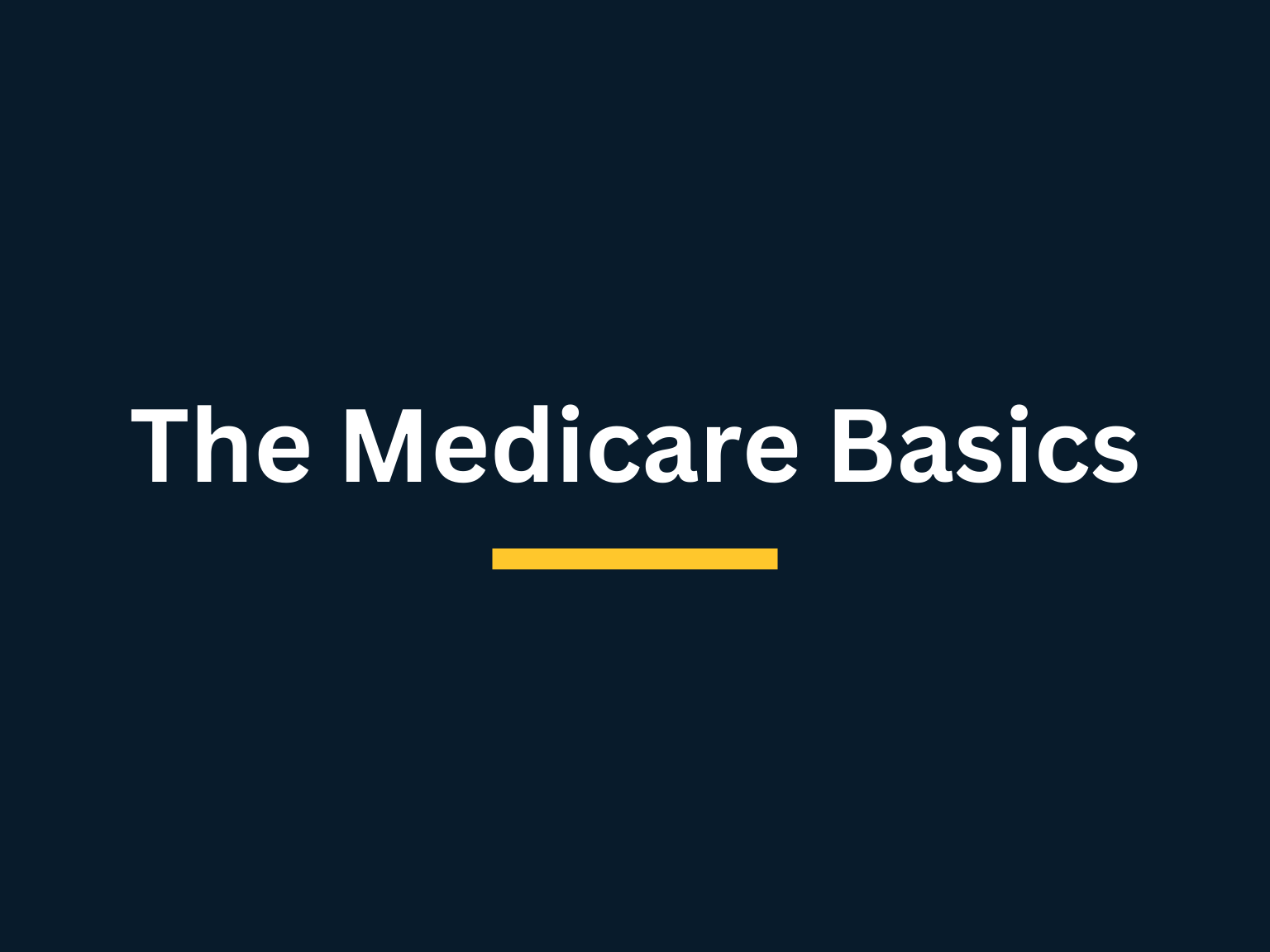 Medicare Basics
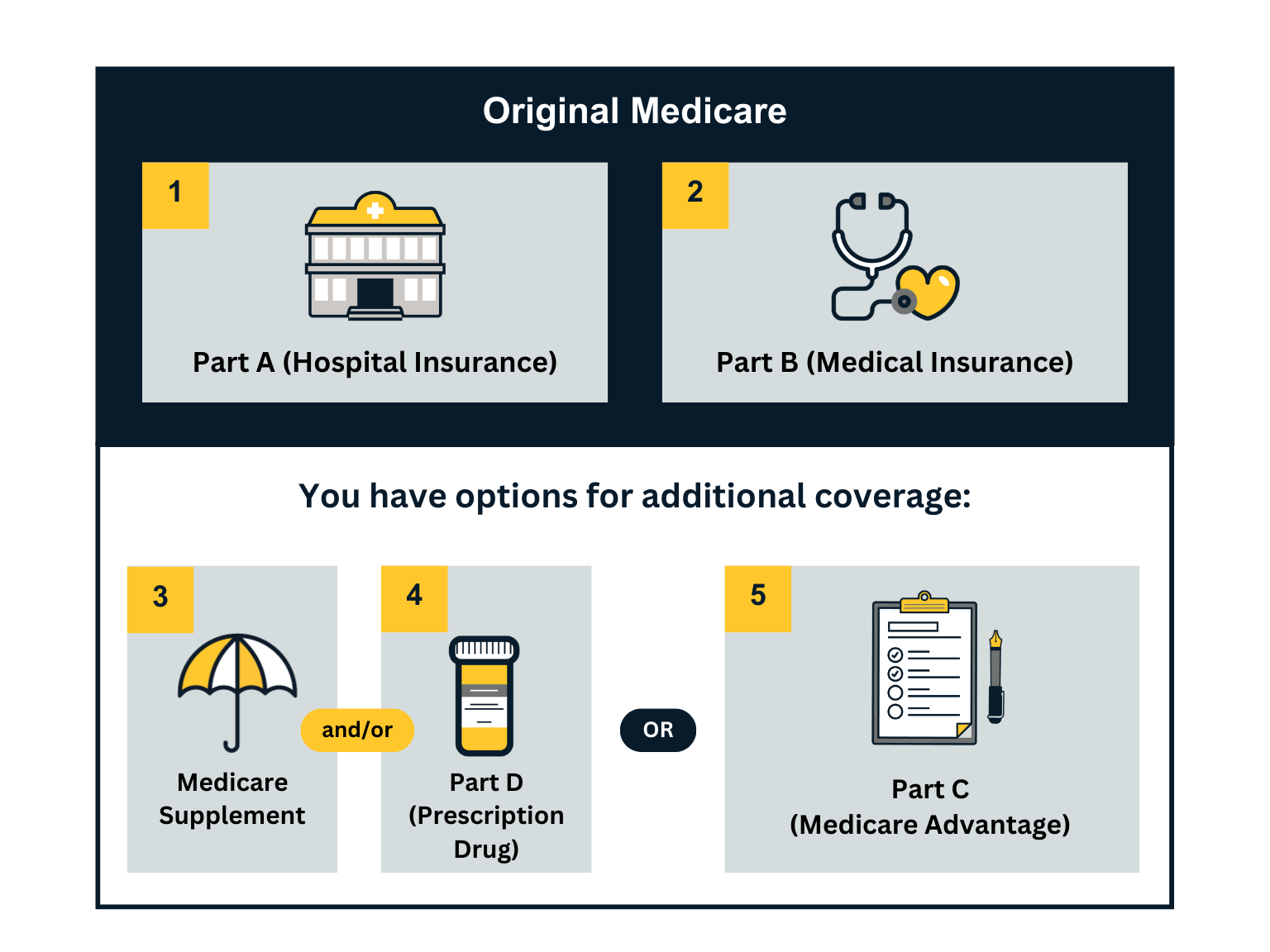 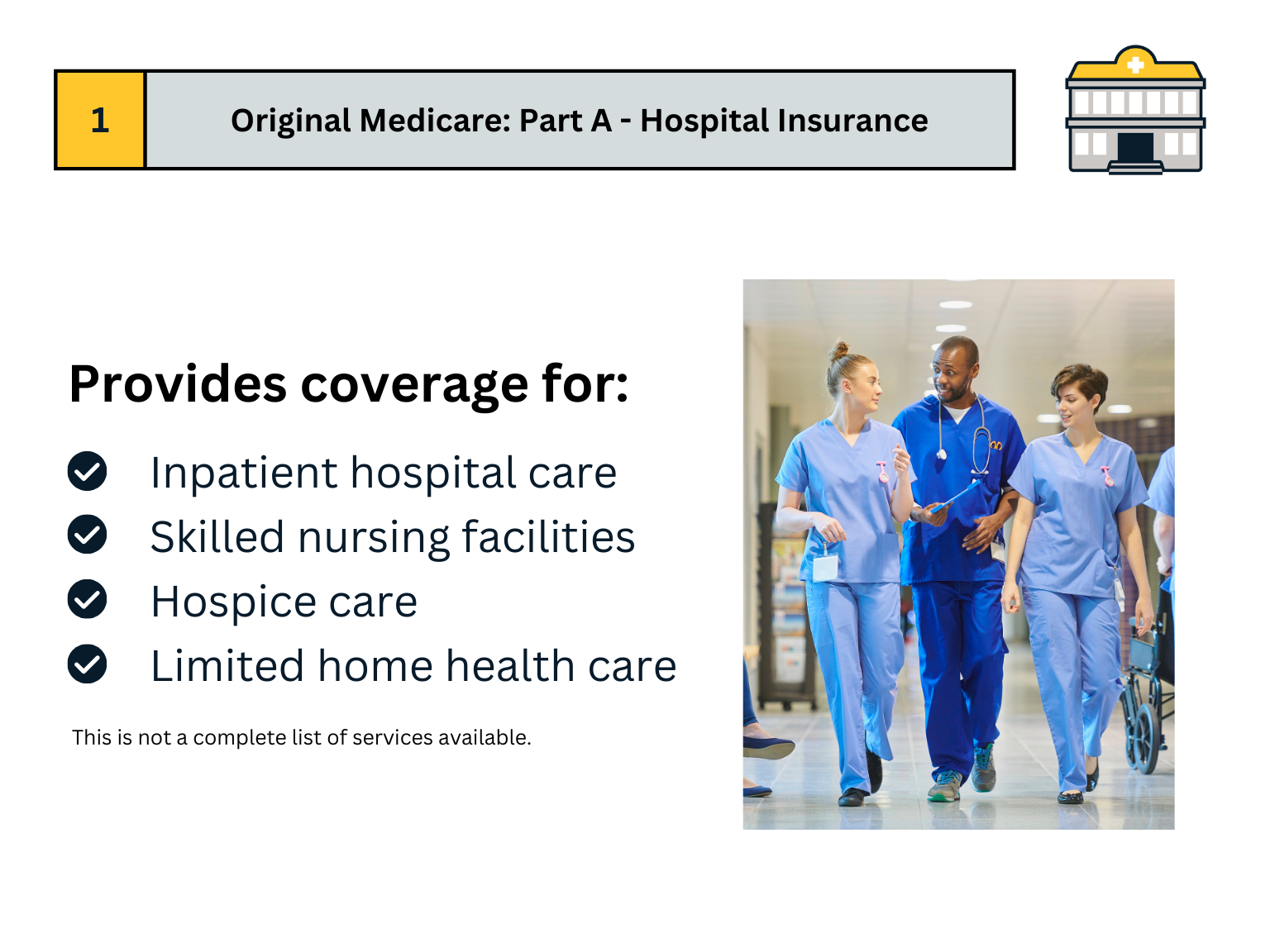 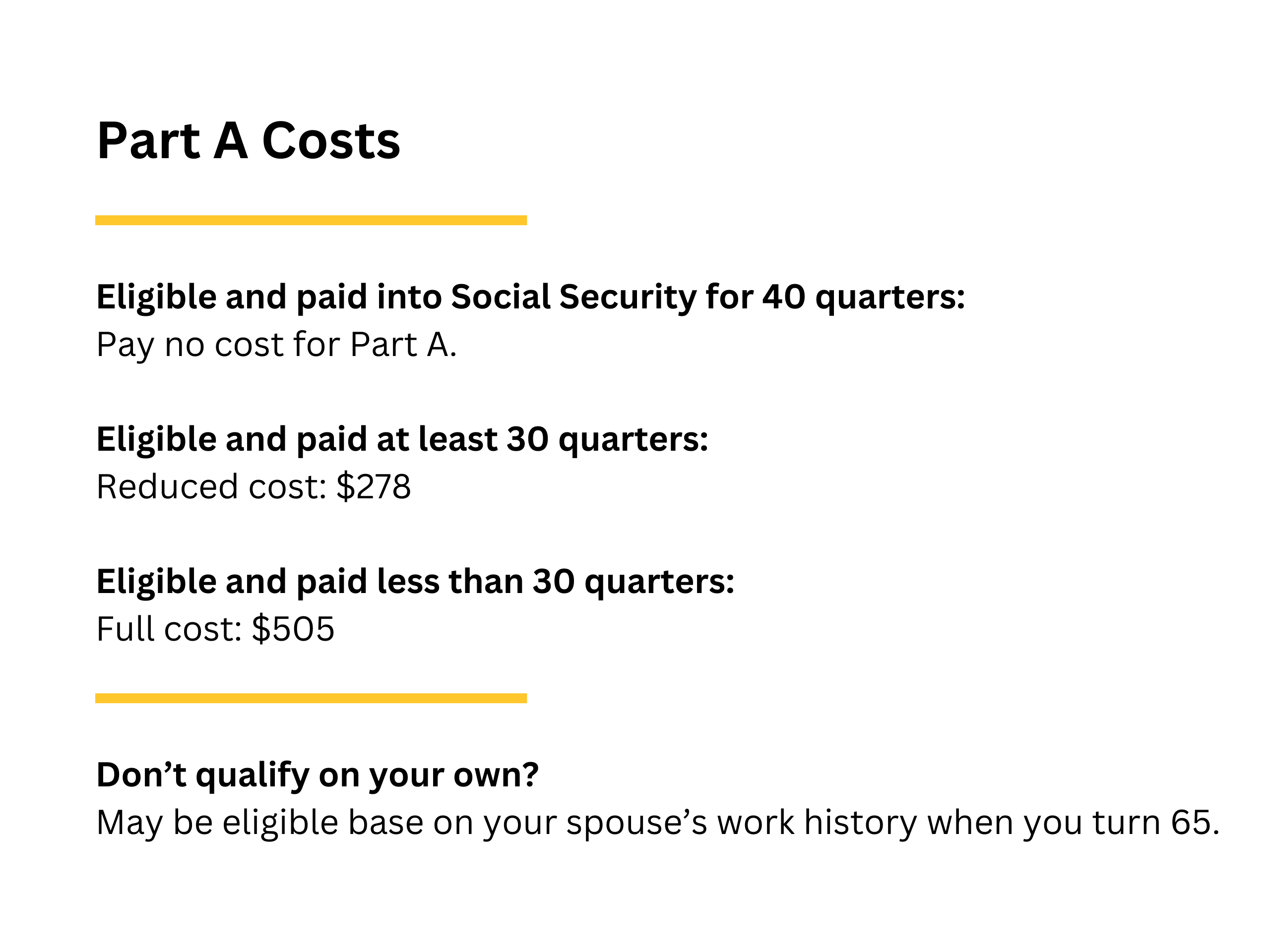 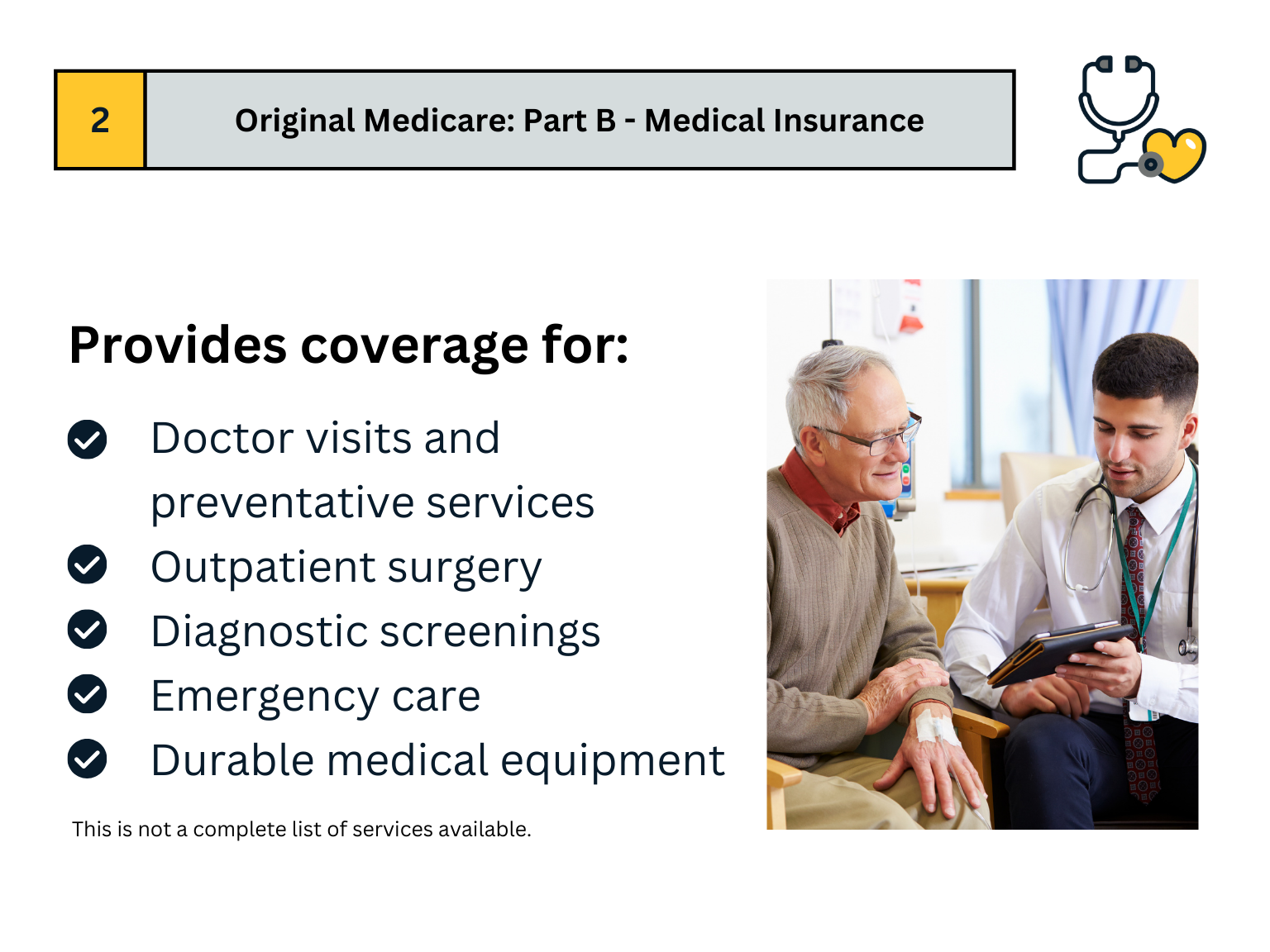 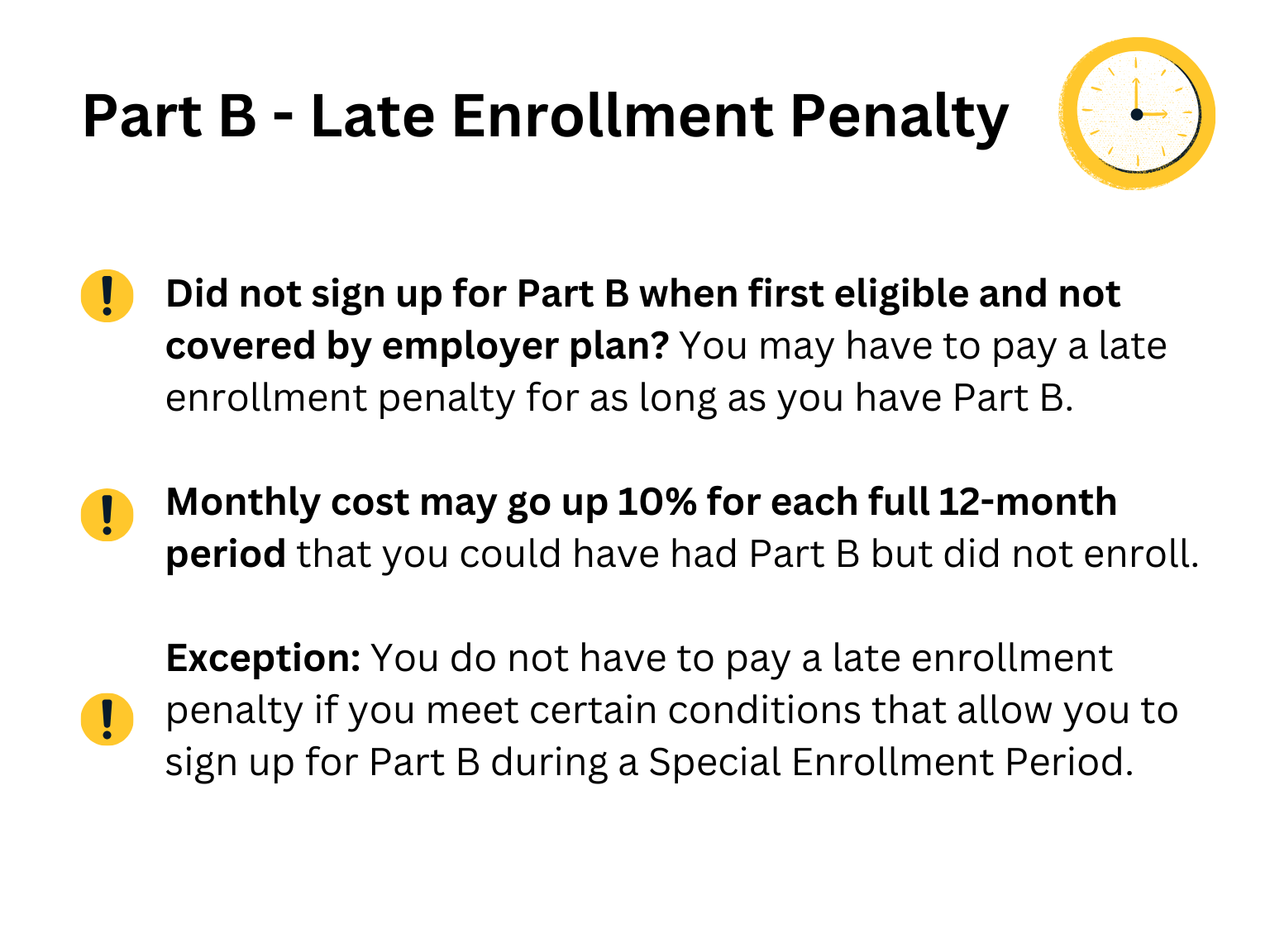 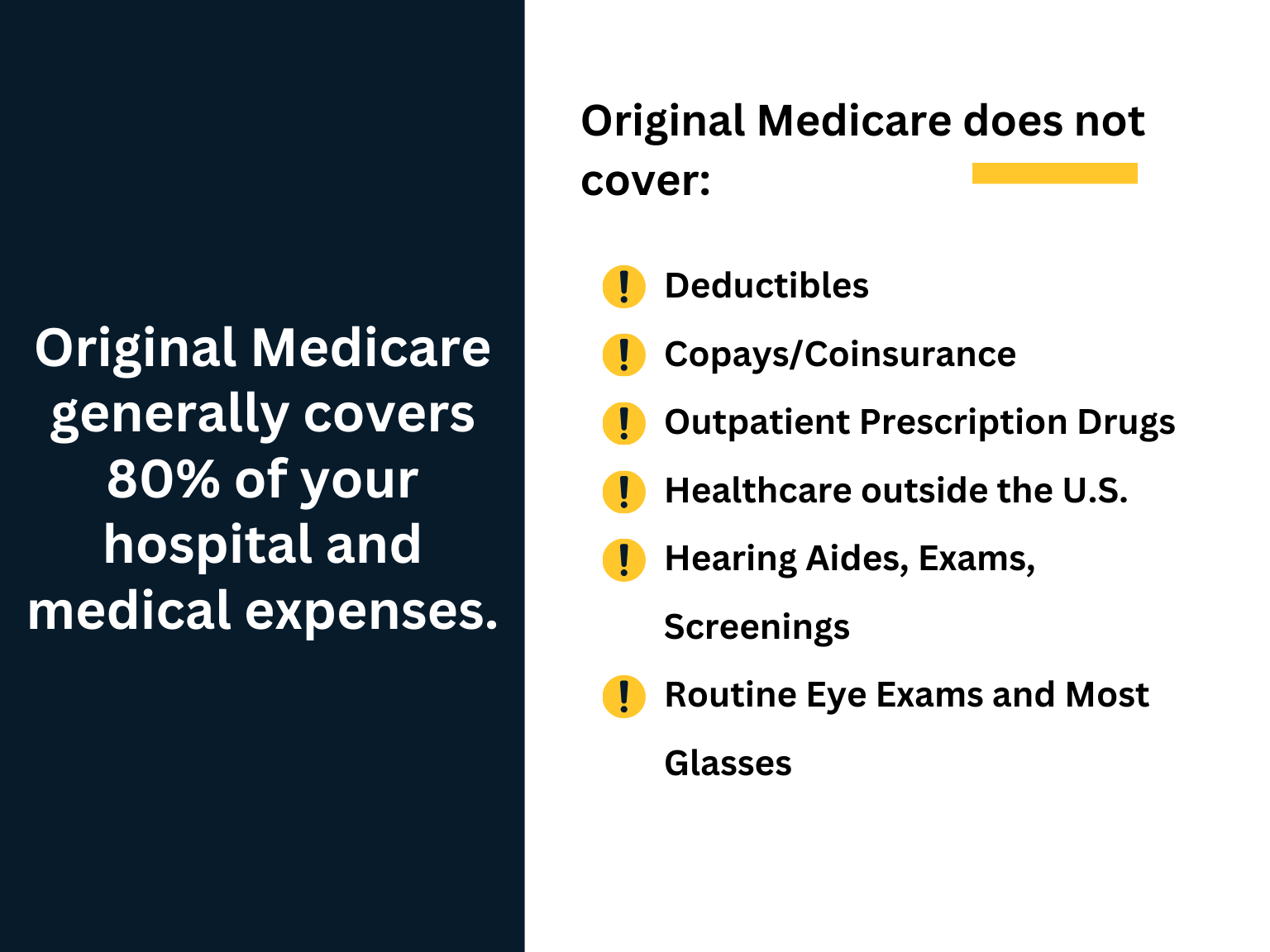 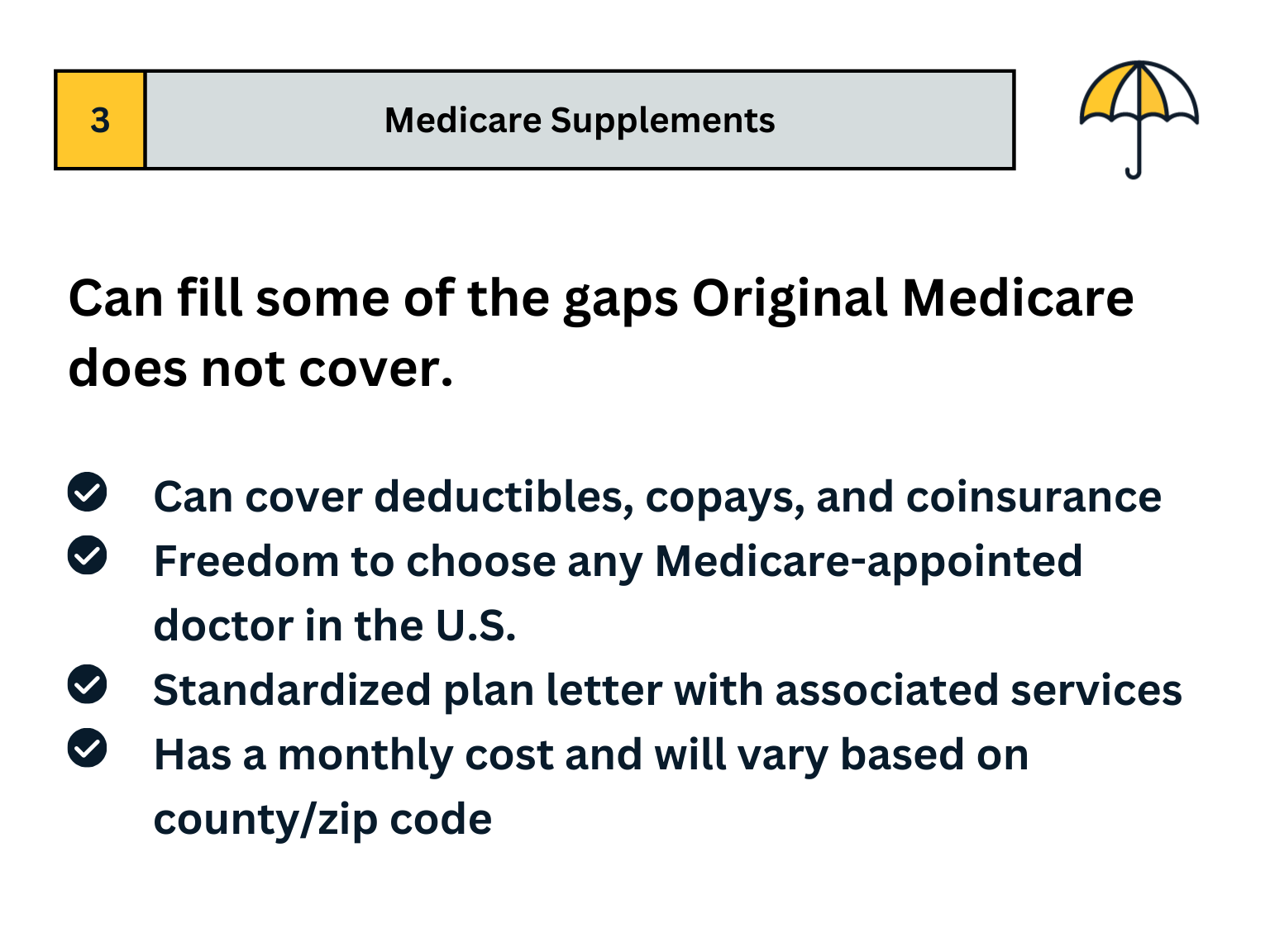 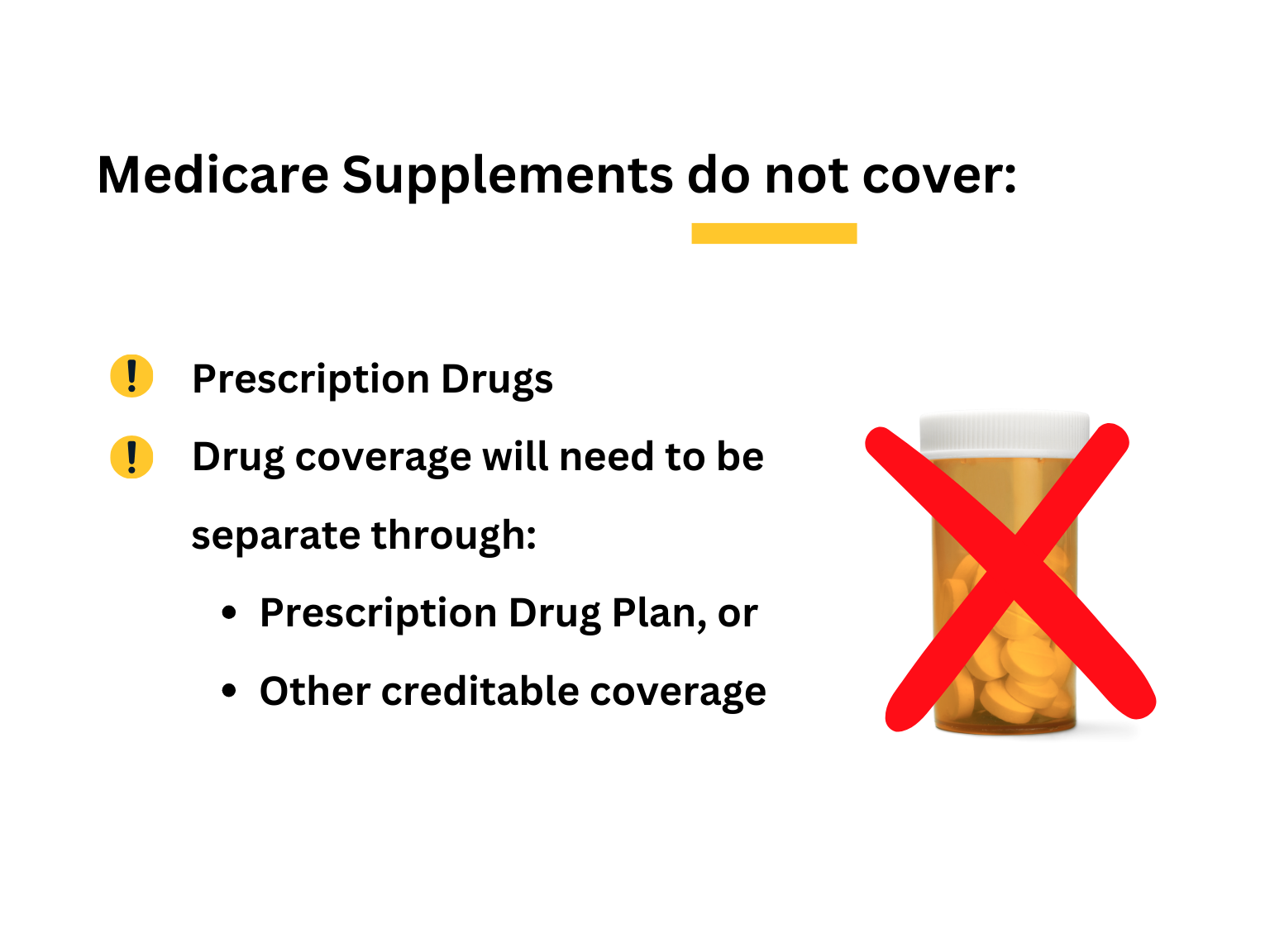 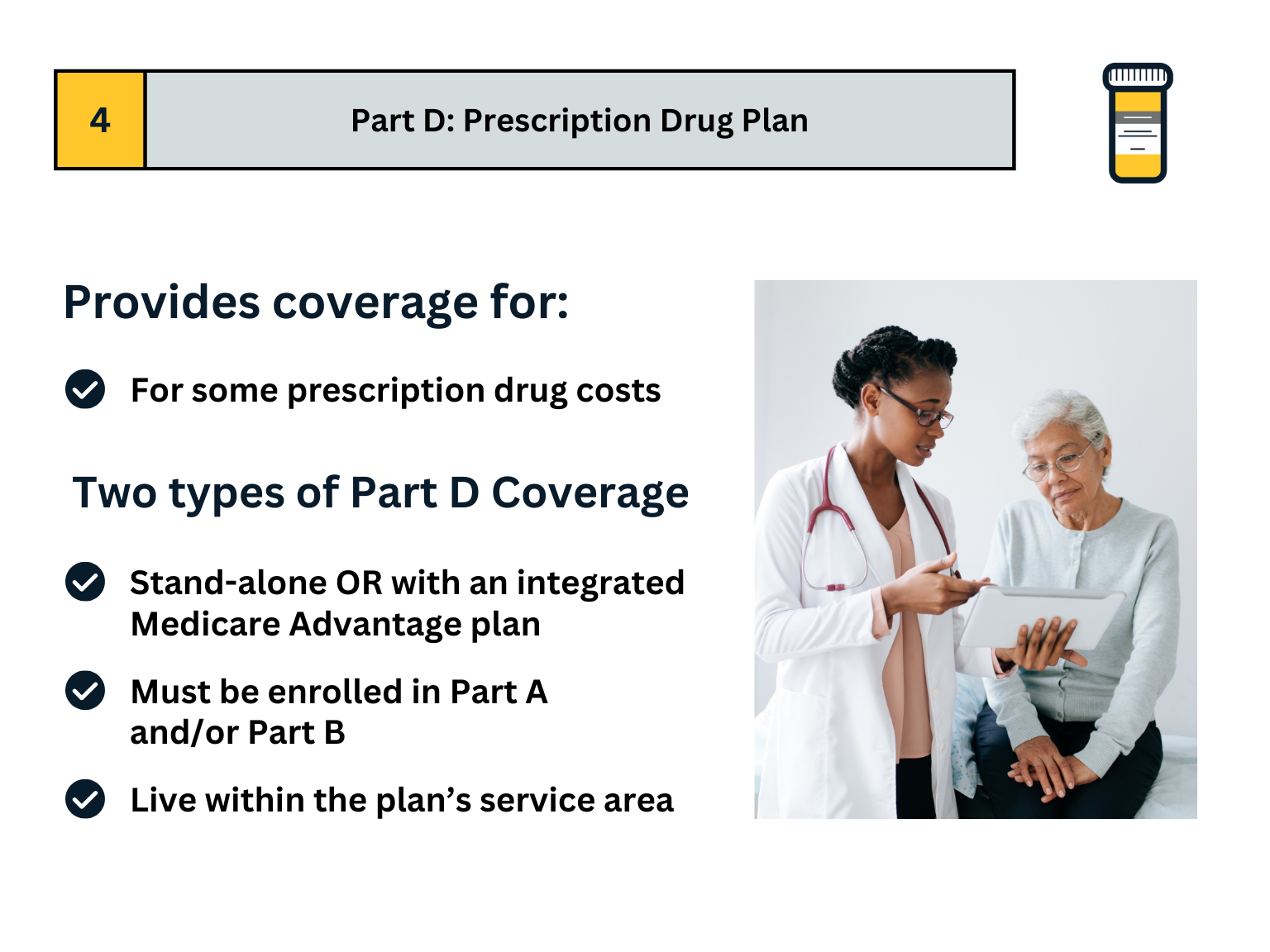 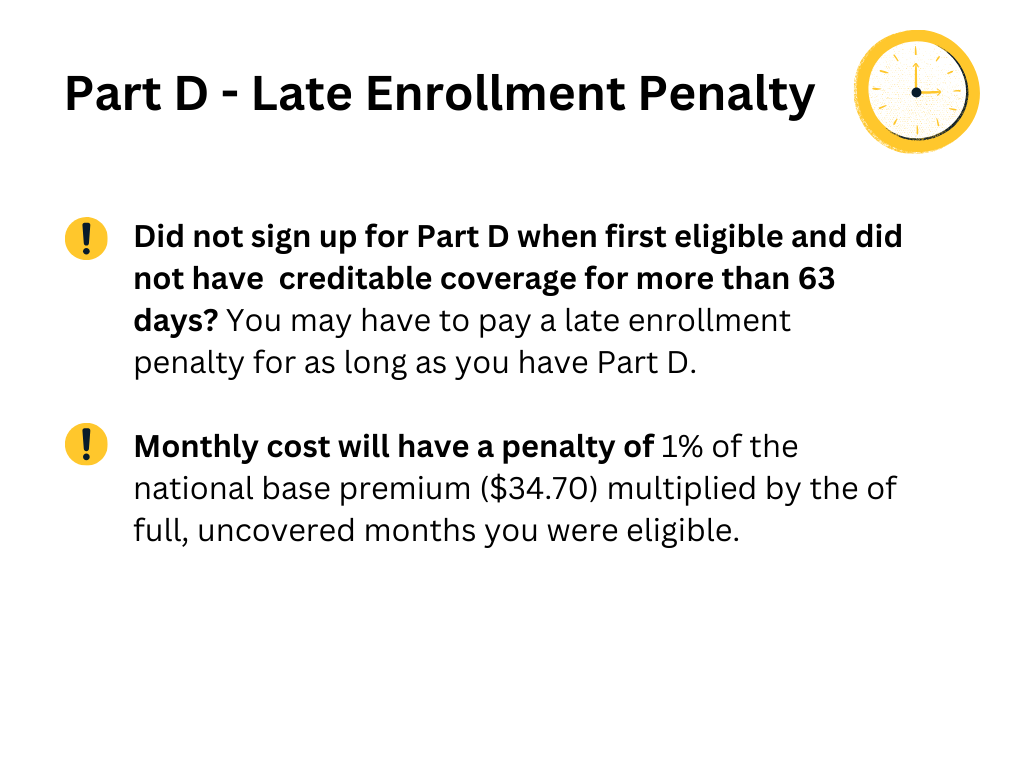 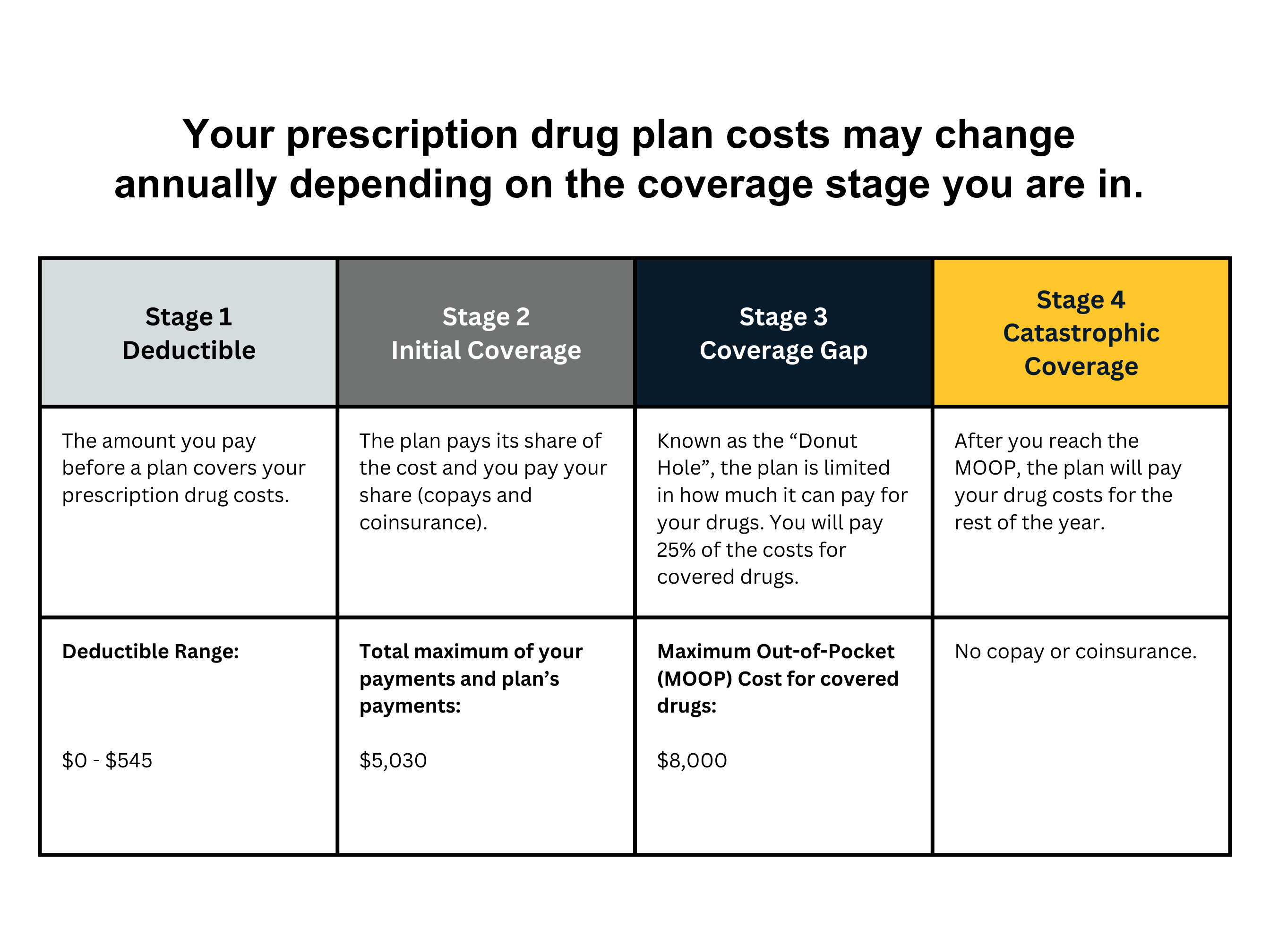 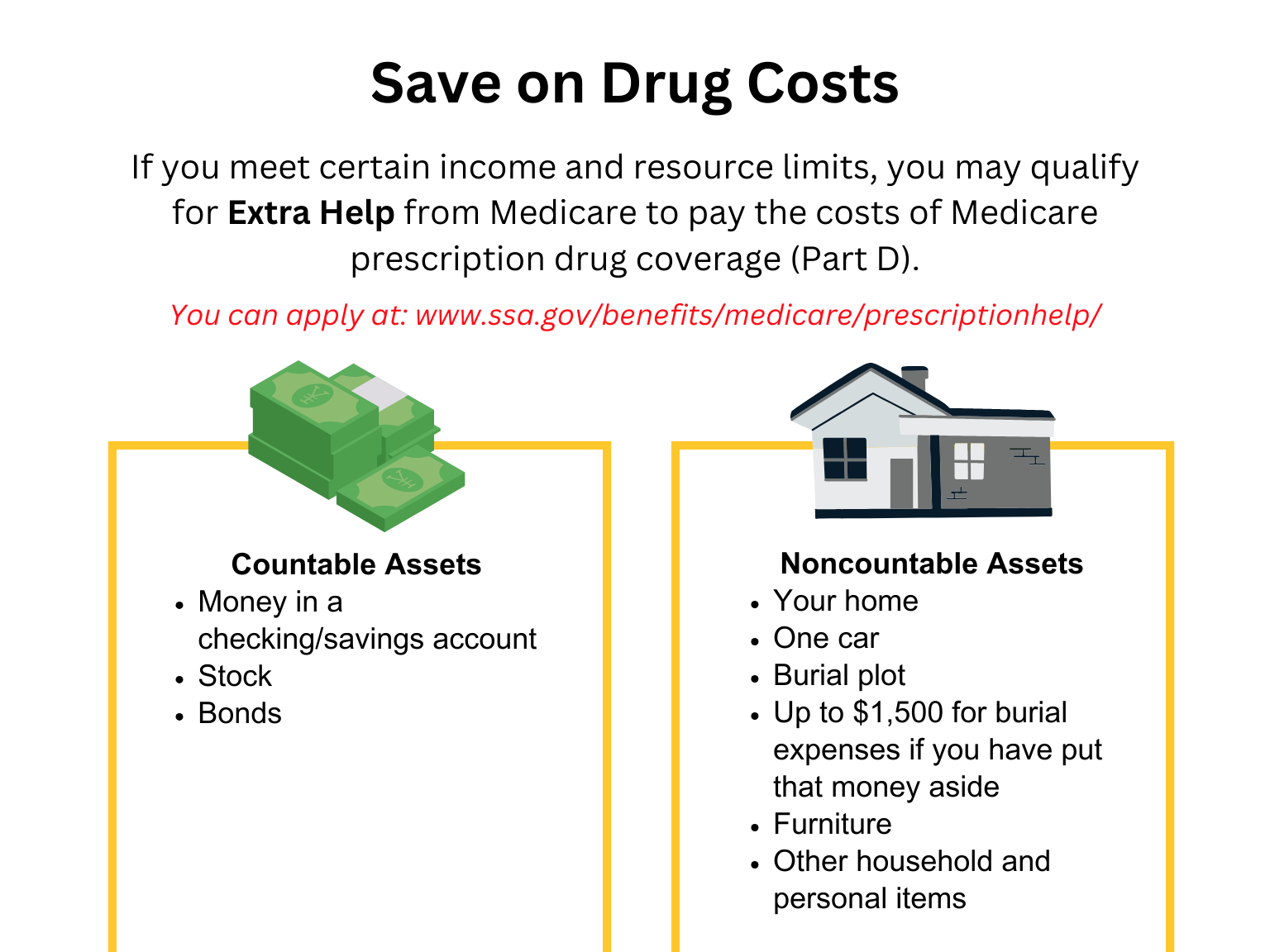 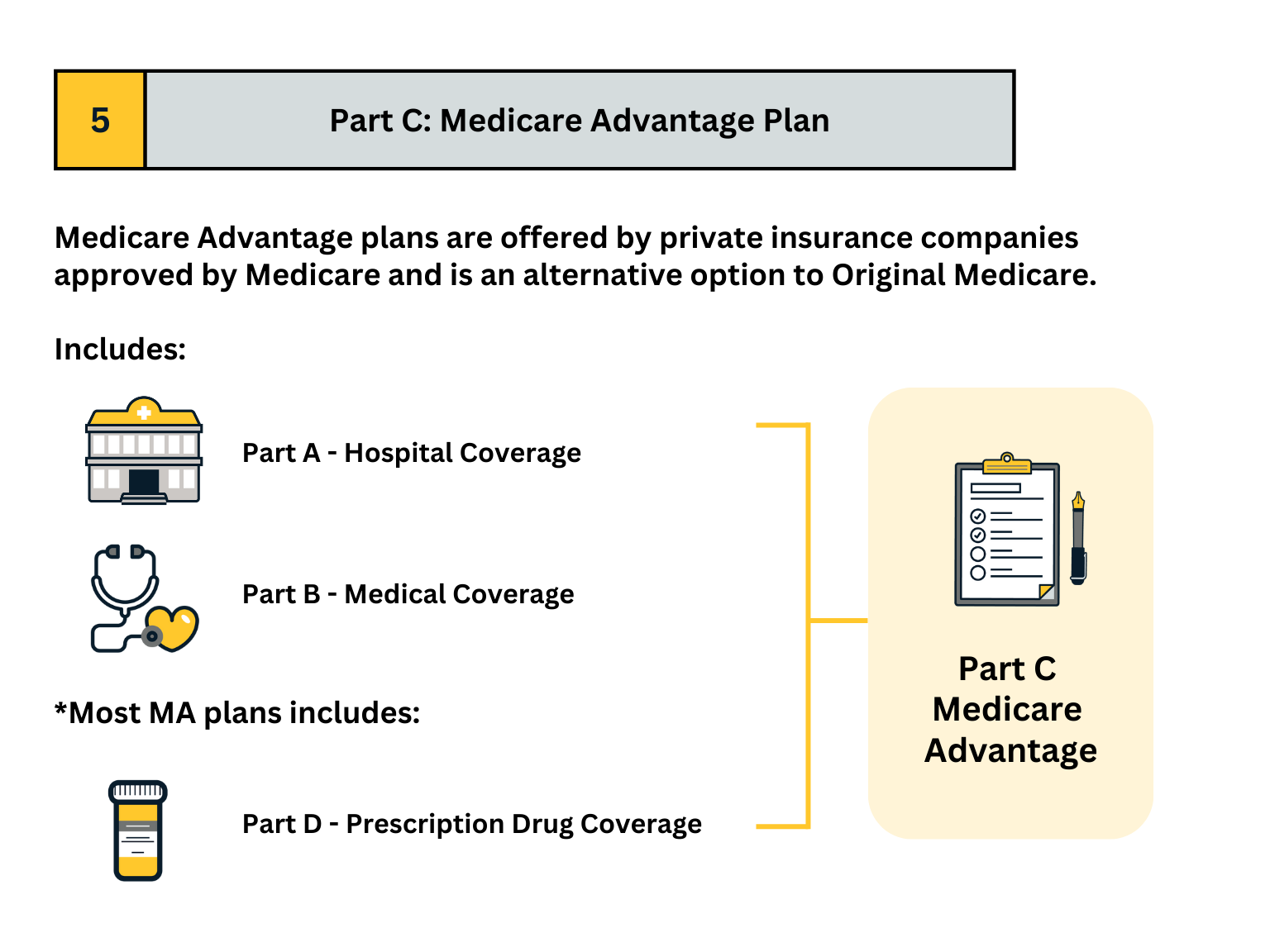 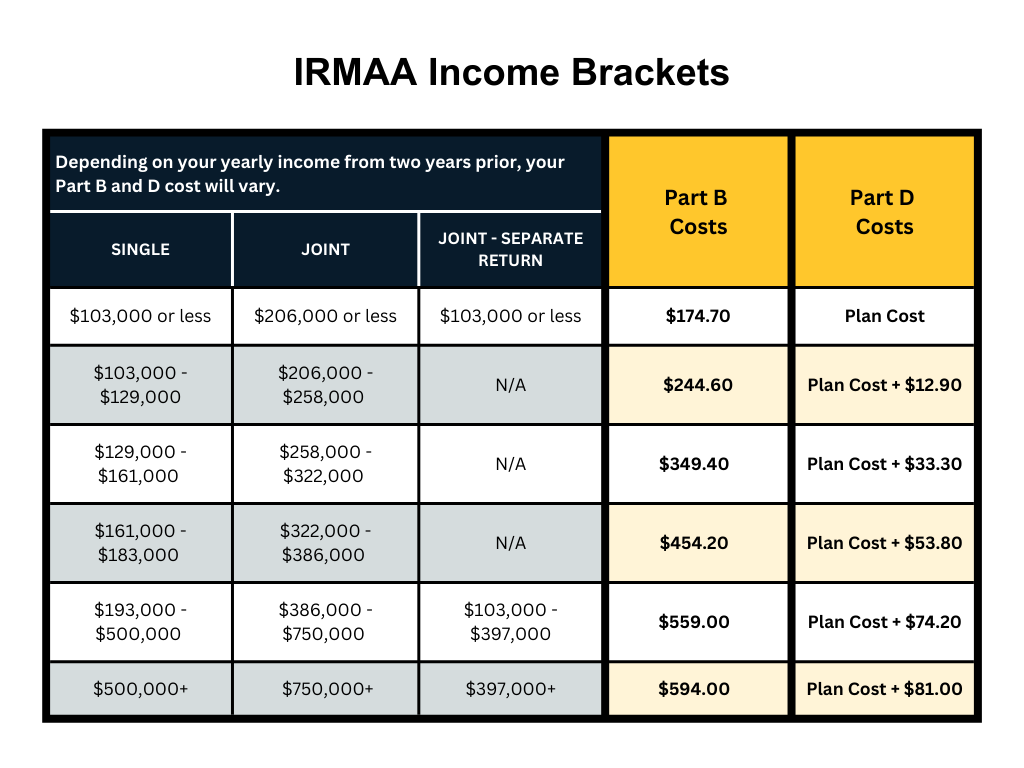 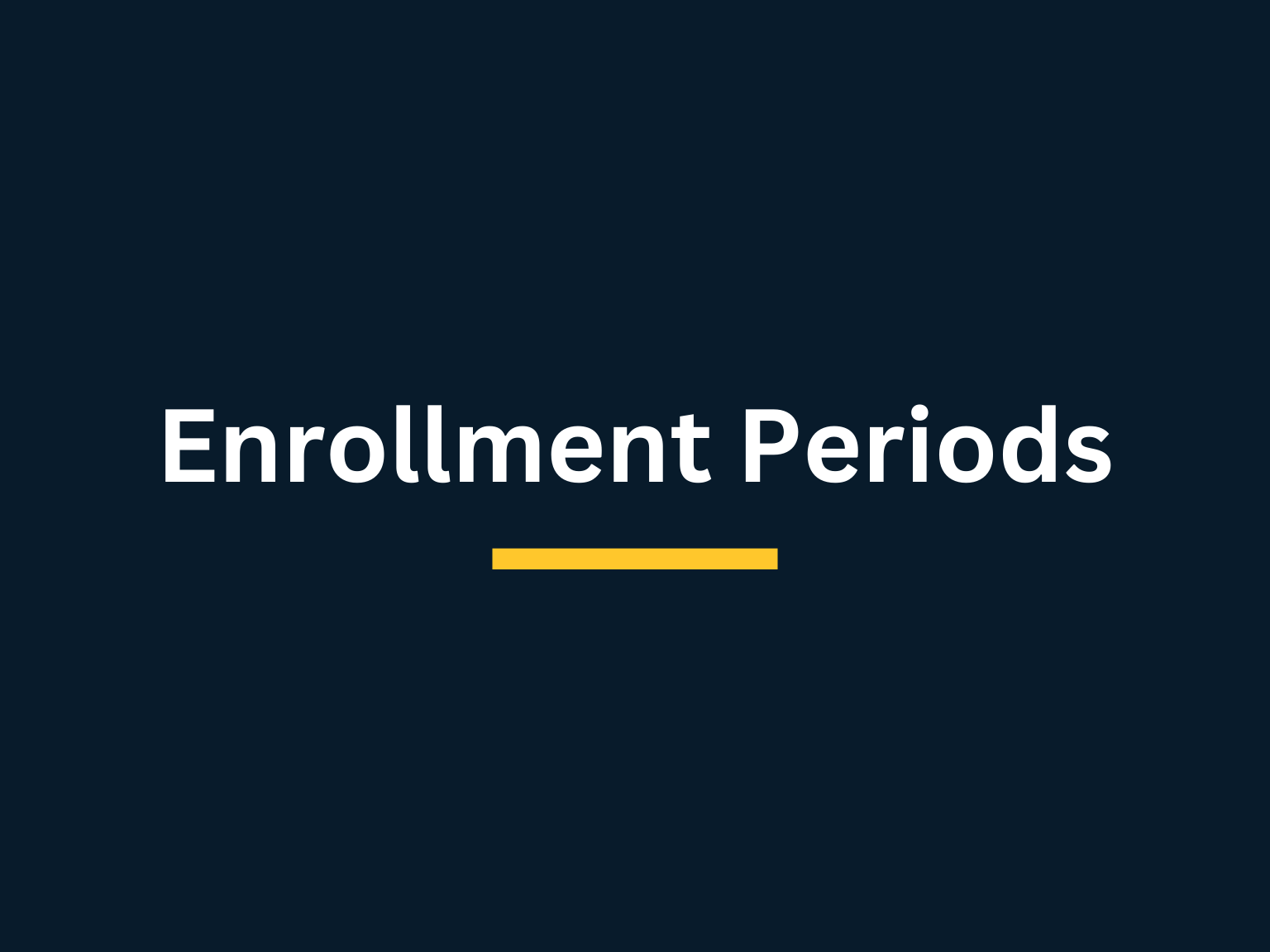 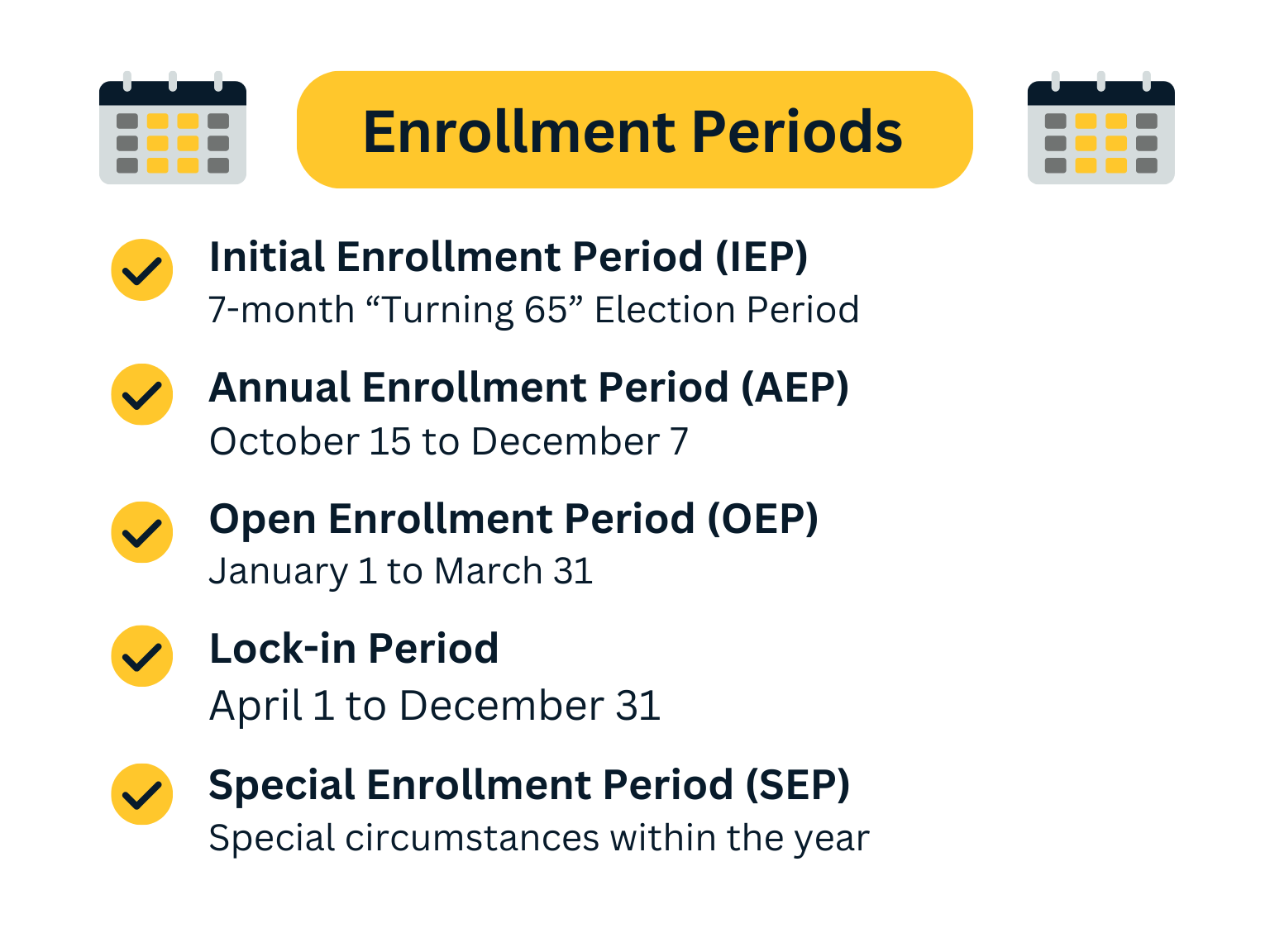 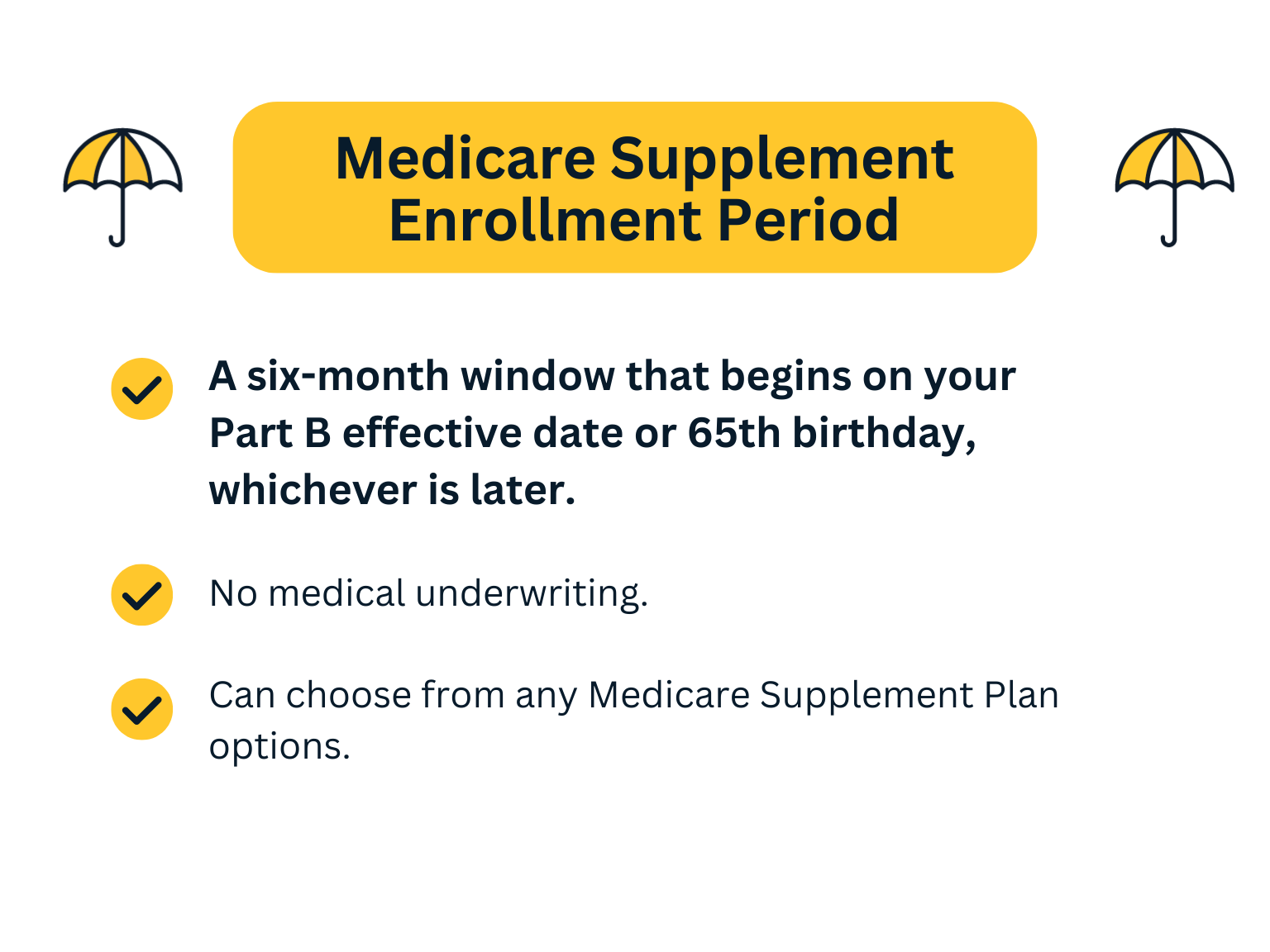 Enrollment Periods
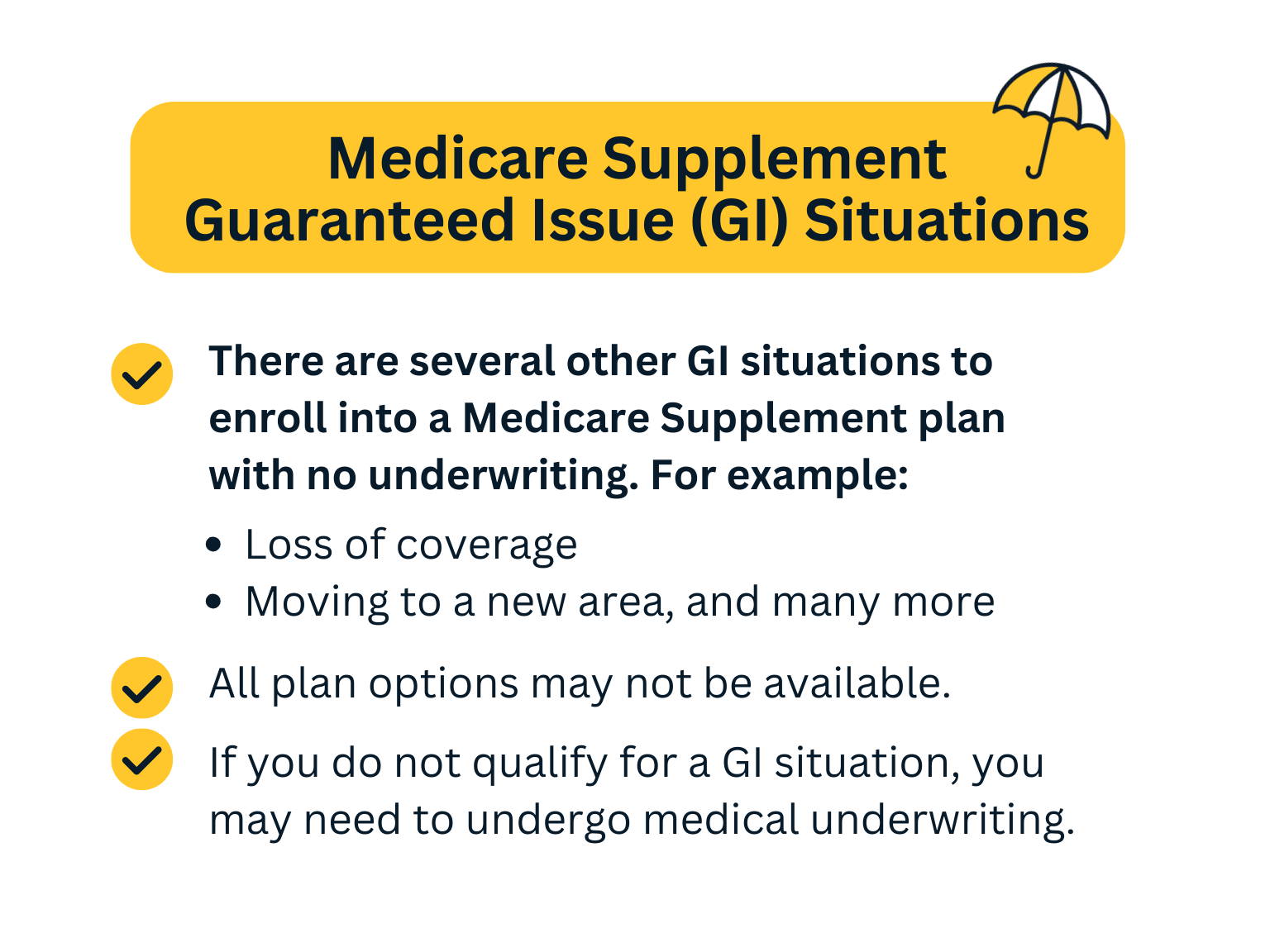 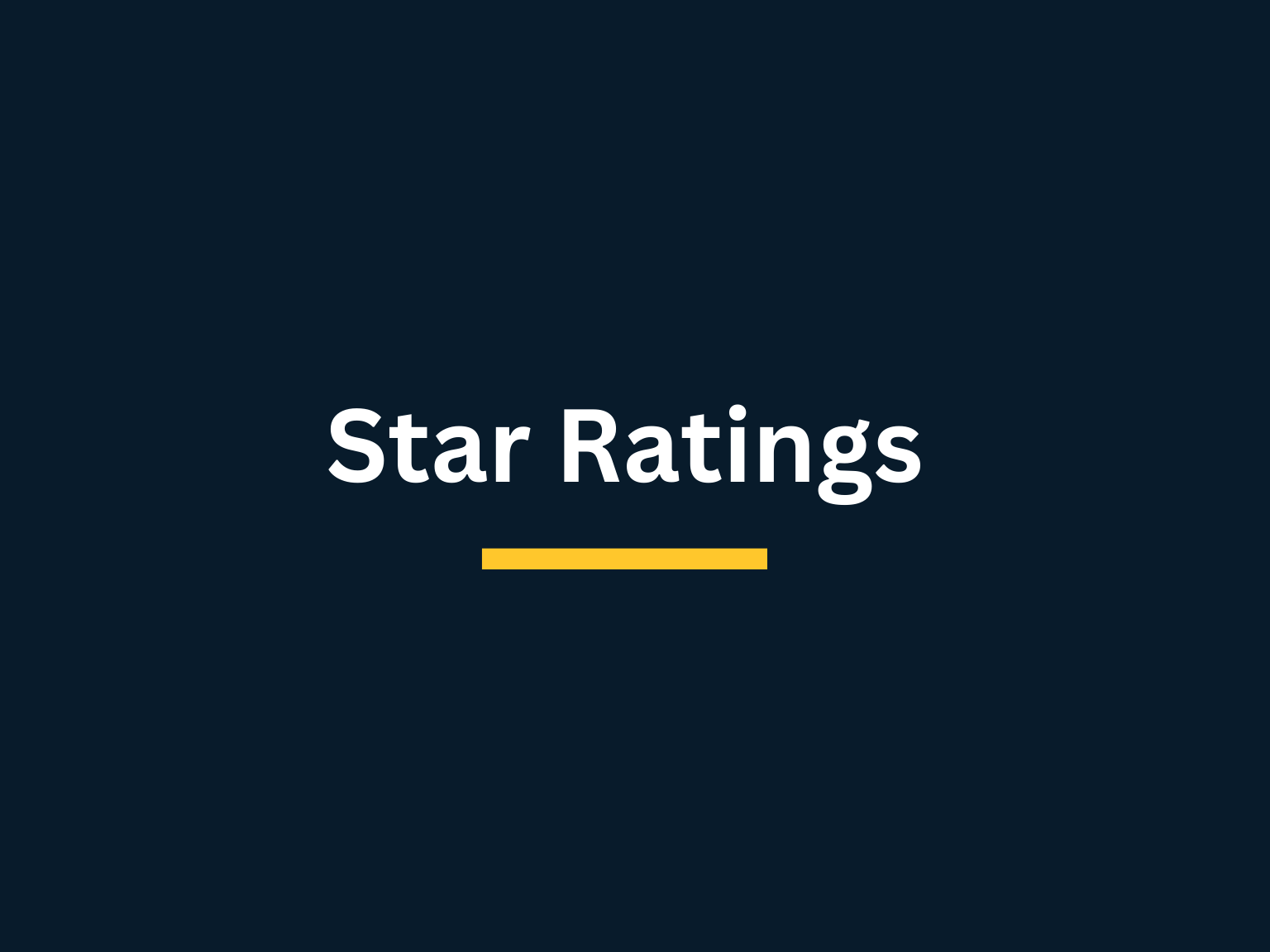 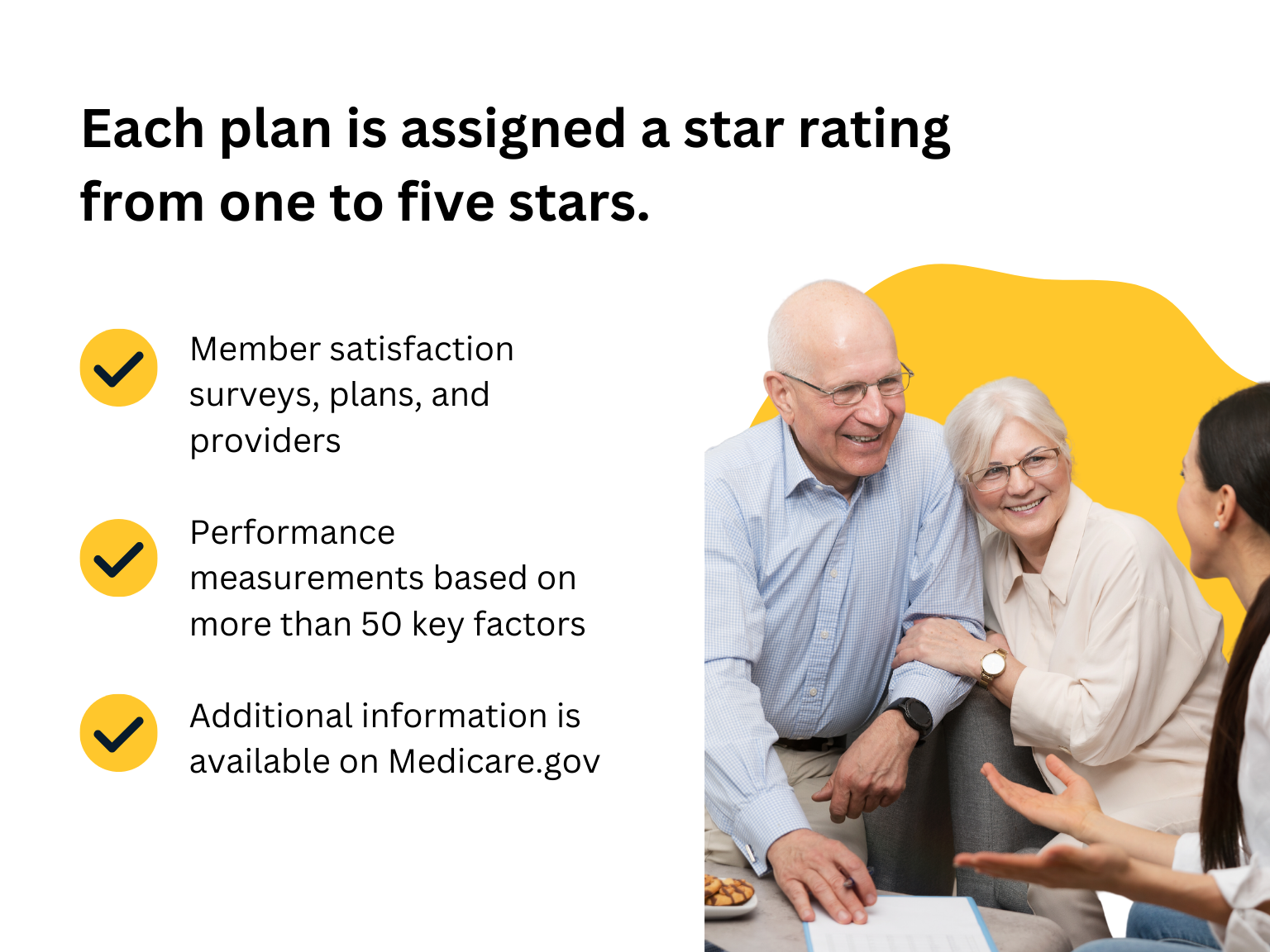 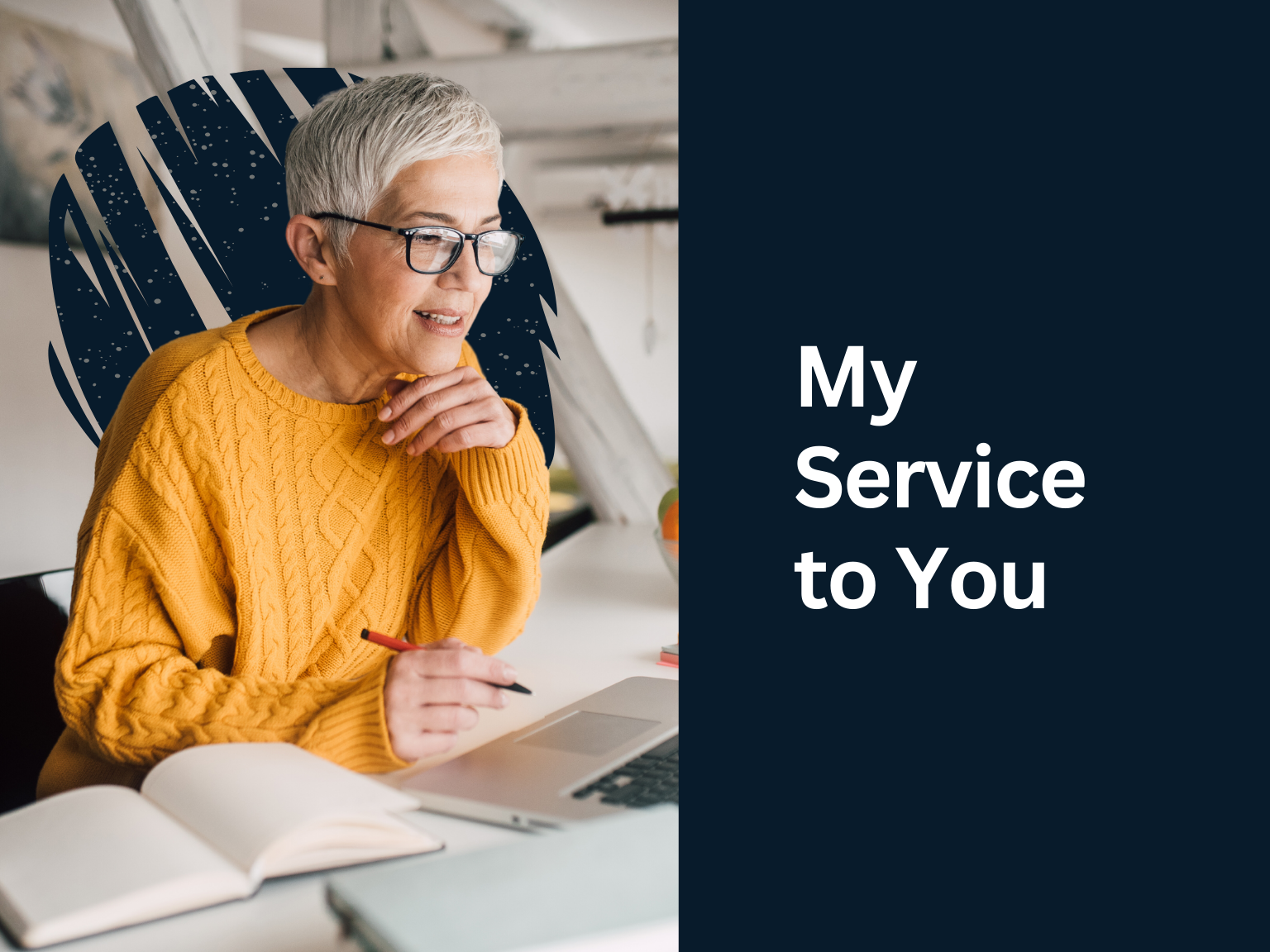 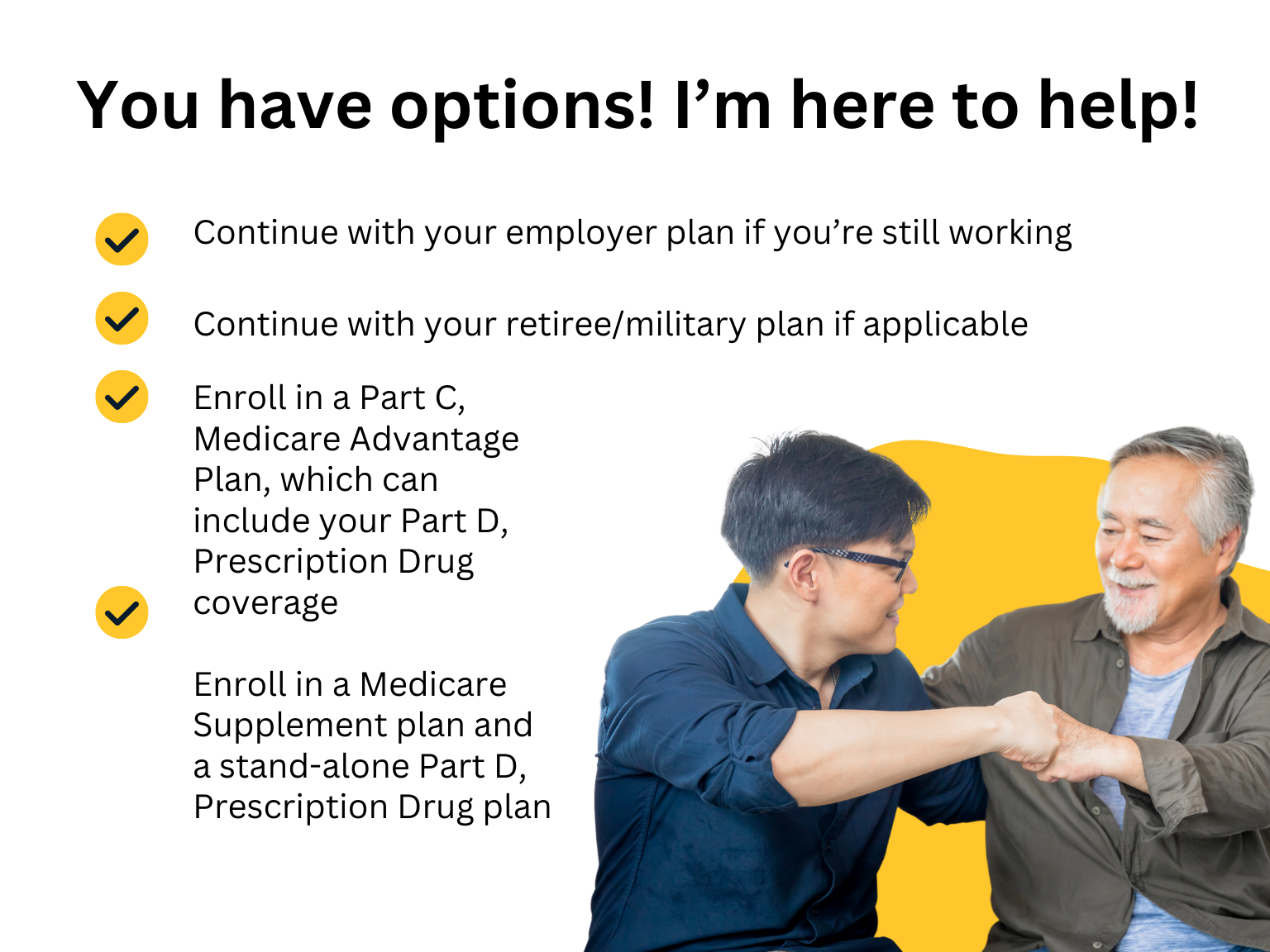 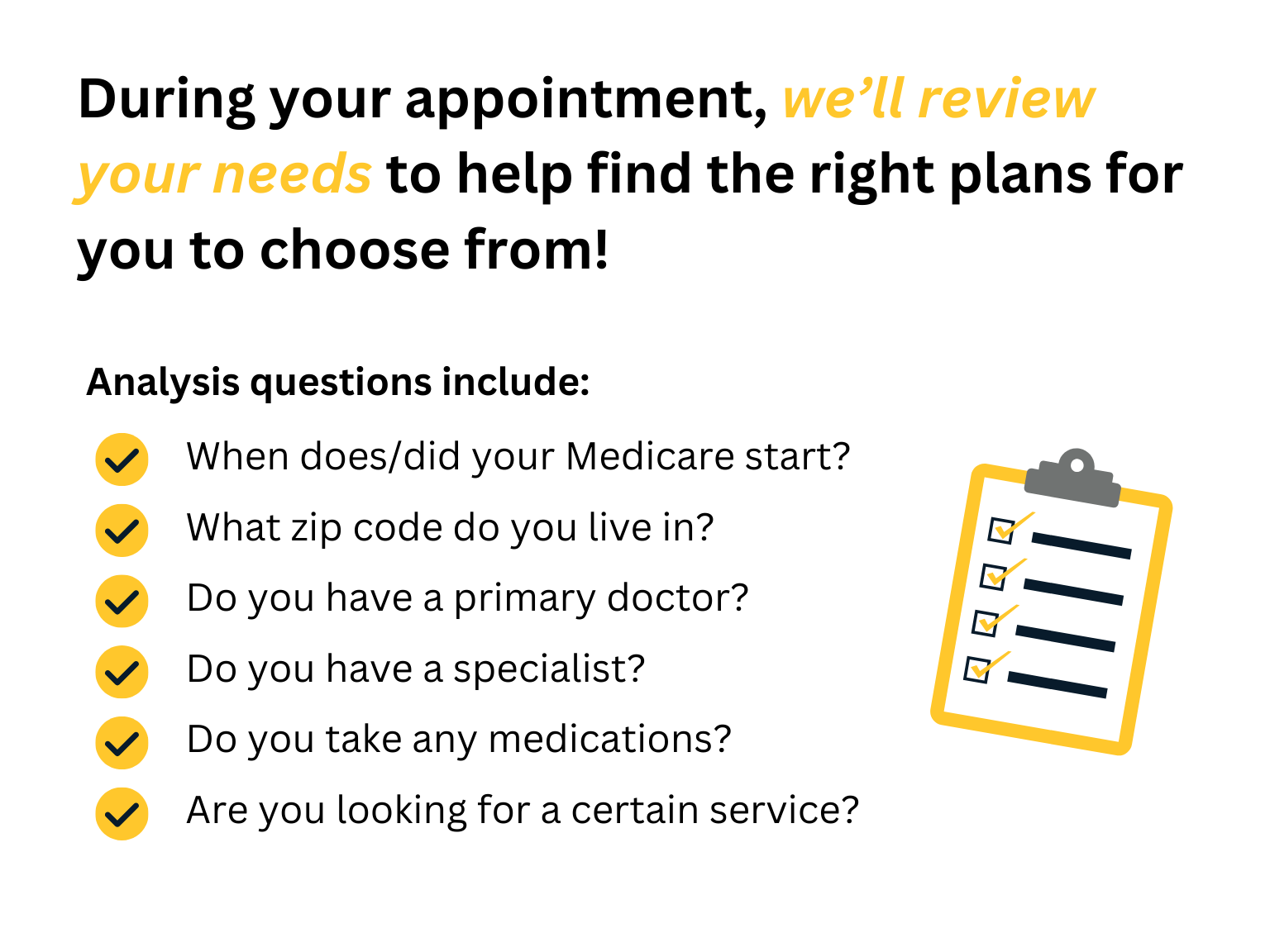 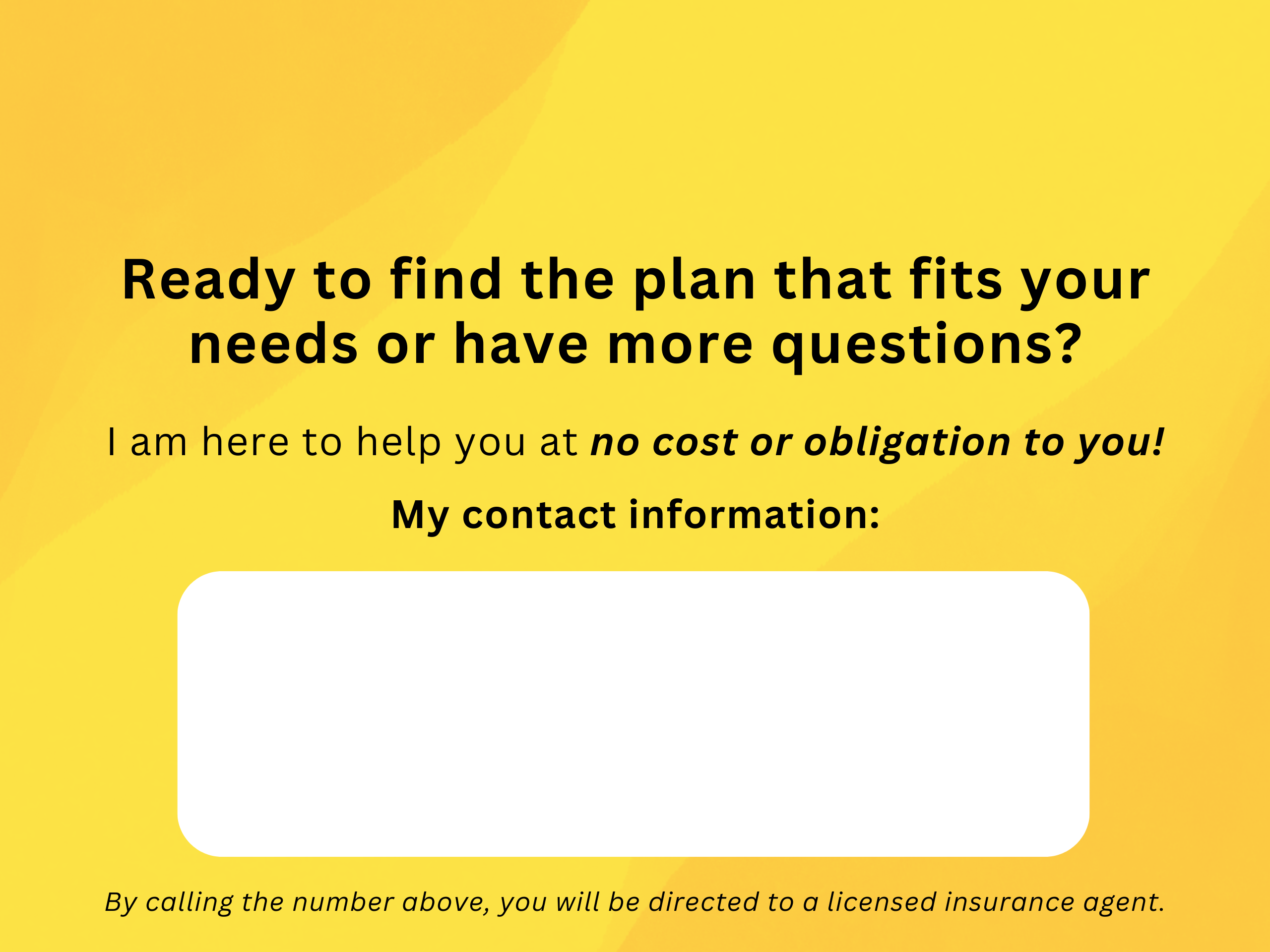 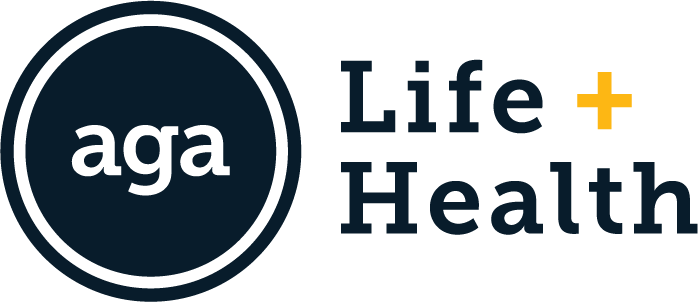 Agent Name
Phone Number
License #
Email/Website